آموزش SPSS
علی نوروزی
دانشکده پرستاری و مامایی
آبان 1400
فهرست مطالب
مفاهیم آماری
آشنایی با نرم افزار SPSS
ورود اطلاعات در نرم افزار SPSS
آمار توصیفی
آمار استنباطی
تعریف متغیر:
صفتی است که از یک نفر به نفر دیگر تغییر می کند.
تعریف متغیر در spss
صفتی که با یک سوال یا یک مشاهده قابل سنجش است.

انواع متغیر:
1. کیفی: متغیری است که ذاتاً عددی نیست، مثل دین و نژاد
2. کمی: متغیری که ذاتاً عددی می باشد، مثل سن
انواع متغیر کیفی
1. اسمی: متغیری است که گروه بندی در آن وجود ندارد.همچنین بزرگتر و کوچکتر بودن ریاضی نیز در آن کاربرد ندارد. مثل جنس.
2. ترتیبی: آن متغیری است که گروه بندی دارد.به علاوه کوچکتر و بزرگتر بودن ریاضی هم در آن وجود دارد.اما از طرفی این بزرگتر و کوچکتری ، دقیق نیست و بر اساس قرارداد محقق تعیین می شود. مثل مقاطع تحصیلی.
انواع متغیر کمی
1. فاصله ای: متغیری که گروه بندی دارد ولی تعداد گروه ها در آن زیاد است. کوچکی و بزرگی ریاضی در آن هست و در عین حال فواصل بین گروه ها کاملاً دقیق است. مثل سن
2. نسبی: همان متغیر فاصله ای است، اما نقطه شروع آن صفر است مثل درآمد در میان دانش آموزان.
* در روش تحقیق و در spss فاصله ای و نسبی را یکی می گیرند.
مشکل متغیرهای اسمی و ترتیبی(کیفی)
 این متغیرها به لحاظ ریاضی دقیق نیستند. زیرا افراد به درک یکسانی از آن نمی رسند و براساس قرارداد تعیین می شوند. نکته جالب توجه اینکه بیش از 90 درصد مفاهیم در آمار و جامعه شناسی کیفی اند.
تقسیم بندی دیگری از متغیر:
متغیر مستقل: متغیری است که محقق با دستکاریِ آن ، اثر متغیر را بر روی متغیر های دیگر اندازه گیری می کند.
متغیر وابسته: متغیری است که از متغیرهای دیگر تاثیر می پذیرد.
تعریف مفهوم:
صفتی که با چند سوال و چند مشاهده قابل سنجش است.
انواع آمار:
آمار توصیفی:
صرفاً به دسته بندی و طبقه بندی اطلاعات می پردازد با شاخص هایی چون فراوانی، میانه، میانگین، انحراف معیار، واریانس، چولگی، کشیدگی، مد و ...
آمار استنباطی:
زمانی است که بحث نمونه گیری مطرح می شود یعنی ما یک نمونه داشته باشیم و یک جامعه داشته باشیم و بخواهیم اطلاعات مربوط به جامعه را از نمونه استنباط کنیم.
تفاوت دو نوع آمار:
آمار توصیفی دقیق تر است زیرا در آمار استنباطی ما نمونه گیری می کنیم و دچار خطای اندازه گیری می شویم و در این جا احتمالات وارد مسئله می شود و خطای نمونه گیری از درصد واقعی می کاهد.
آشنایی با فضای SPSS
فضای  spssشامل دو بخش است:
1. (داده هایی که ما وارد می کنیم)             data view
2. (تعریف متغیرها)                         variable view
کدگذاری
کدگذاری
کدگذاری، اختصاص نمره یا عدد به اقسام متغیرهای موجود در پرسش نامه است. اختصاص عدد برای متغیرهای اسمی است و  اختصاص نمره برای متغیرهای ترتیبی است.
مثال اسمی:  جنس         مرد(1)                 زن(2)
مثال ترتیبی:  تحصیلات
کارشناسی(1)        کارشناسی ارشد(2)       دکتری تخصصی(3)
1
2
اسمی
4
3
2
1
اسمی
2
1
ترتیبی
1
2
3
ترتیبی
1
2
3
4
5
ترتیبی
تعریف متغیرها
تعریف متغیرها:
ما باید چیزی را که کدگذاری کرده ایم در spss وارد کنیم.
در تصاویر صفحات بعد می خواهیم یک متغیر را در spss وارد کنیم.
ابتدا وارد محیط متغیرنامه یا variable view می شویم
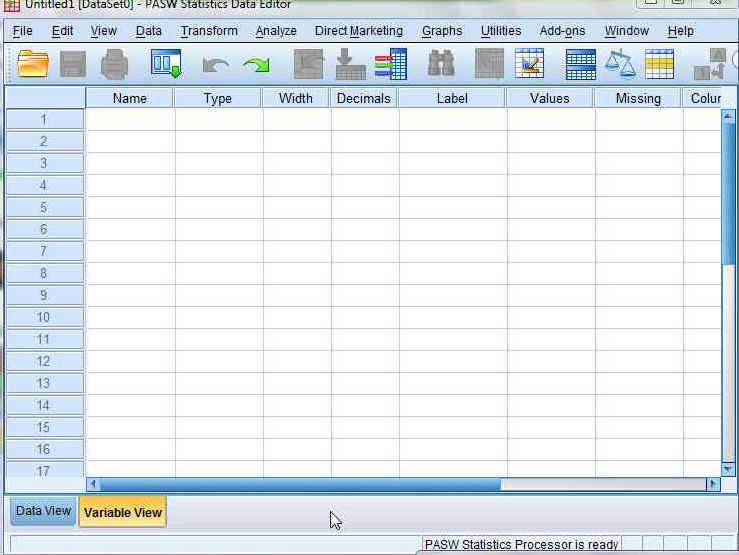 اولین ستون name است که نام کلیه متغیرها در این ستون نوشته می شود. زبان برای نوشتن در spss باید انگلیسی باشد.
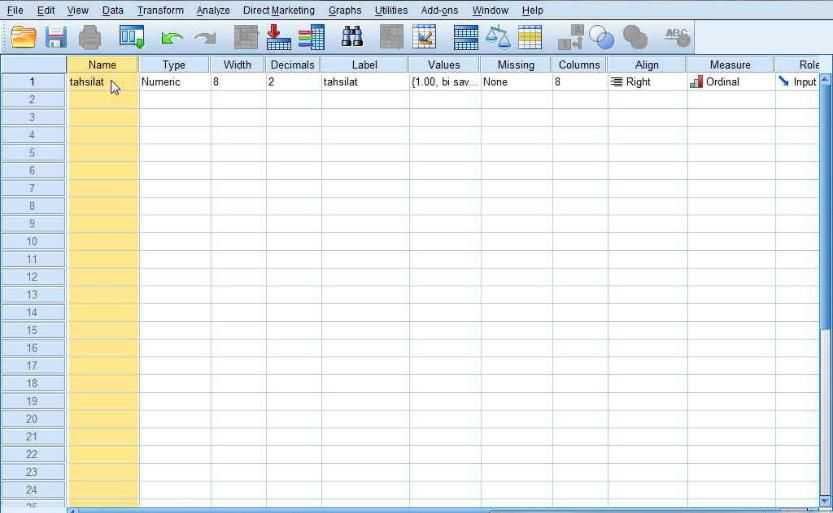 در ستون دوم نوع متغیر نشان داده می شود
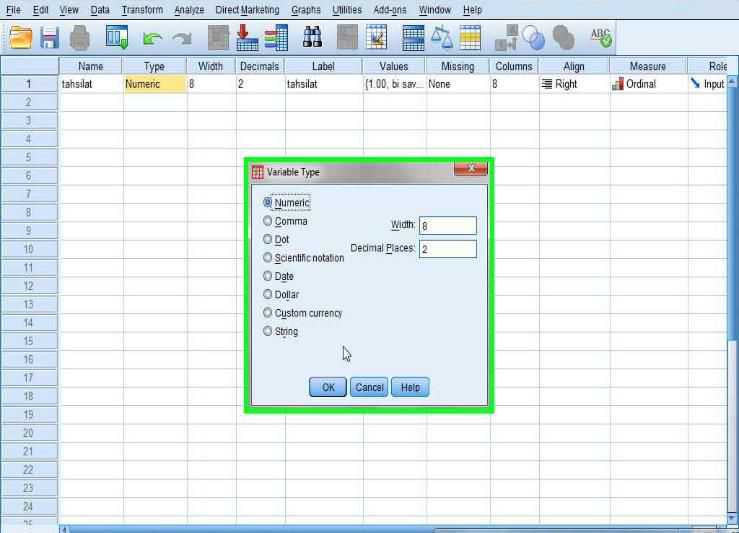 همانطور که در تصویر مشاهده می کنید انواع متغیرها به شما نشان داده شده. بیش از 99 درصد افراد Numeric یا عددی و کمی بودن متغیر را انتخاب می کنند. 
String برای انتخاب کردن کیفی بودن متغیرهاست که خیلی کم مورد استفاده قرار می گیرد
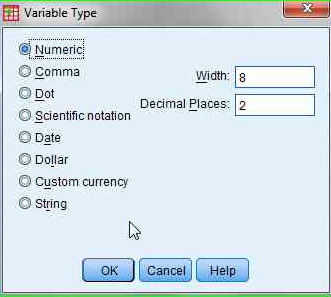 عددی و کمی
الفبایی، رشته ای ، کیفی
در ستون width تعداد کاراکترهایی که عرض آن متغیر را تشکیل می دهند درج می شود.
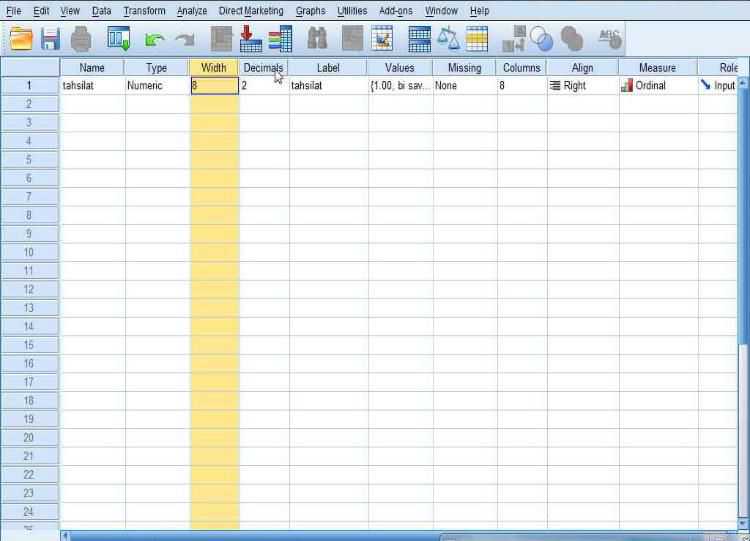 قسمت decimals مربوط به تعداد اعشاری است که به مقادیر داده ها اختصاص داده می شود.
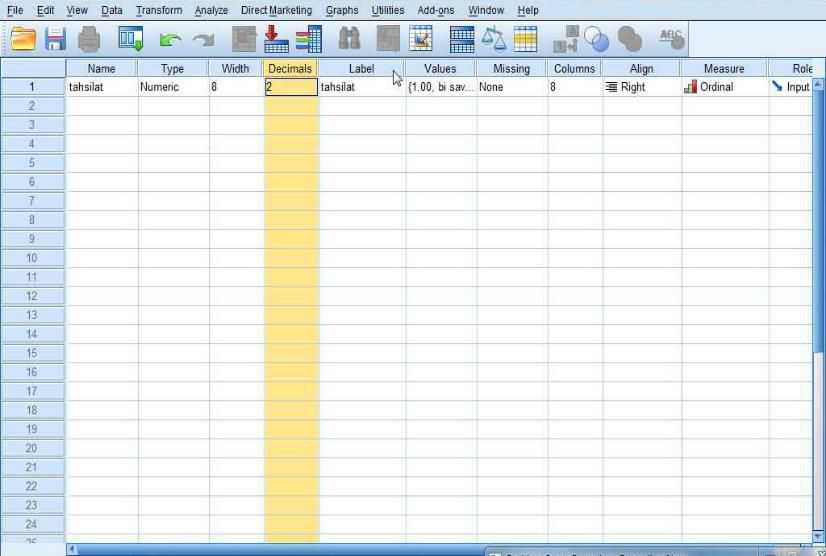 Lable برچسبی است که برای آن متغیر تعیین می کنید. در lable ما معمولاً سوالات پرسشنامه را مطرح می کنیم.
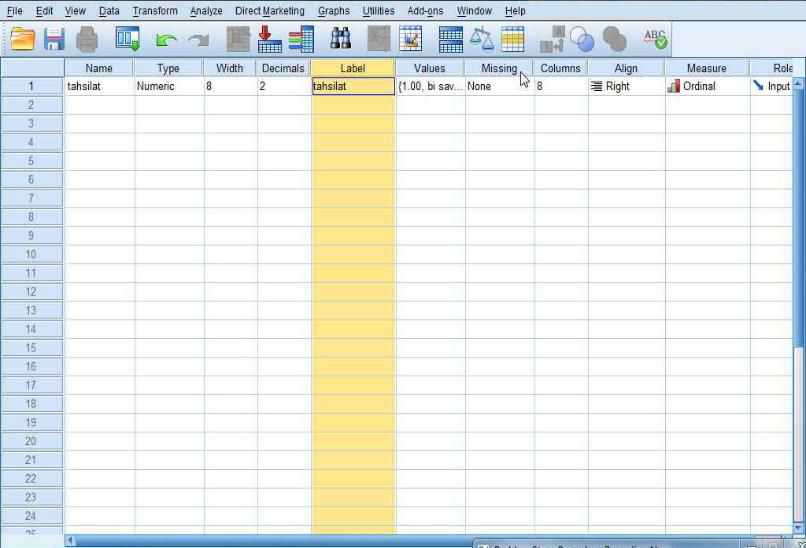 Values مقادیر کدهایی است که برای گروه ها یا سطوح یک متغیر در نظر می گیریم.
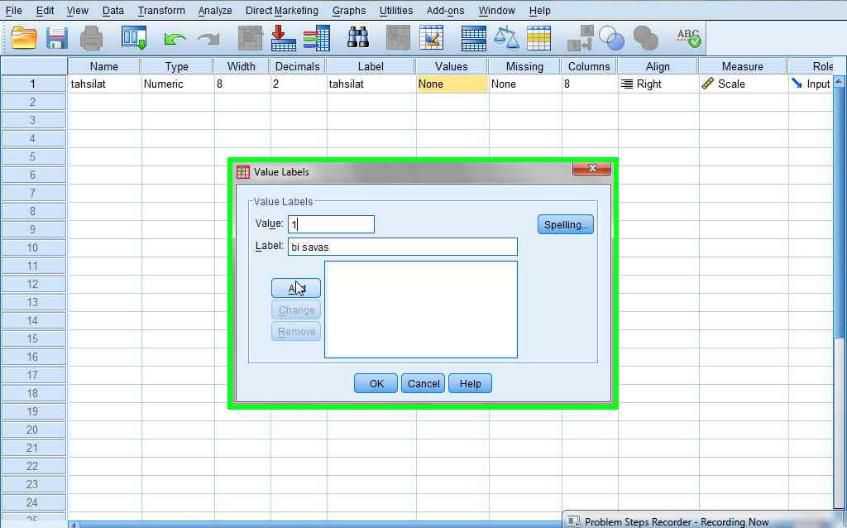 www.irhesabdaran.ir
مانند تصاویر کد مربوط را وارد و عنوان کد را هم وارد می کنیم و سپس گزینه add را می زنیم و پس از وارد کردن تمامی داده ها بر روی ok کلیک می کنیم.
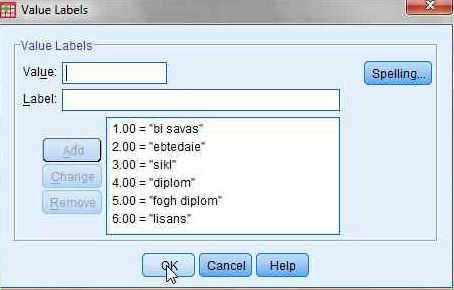 این قسمت مربوط به داده های گمشده و پاسخ نداده است.
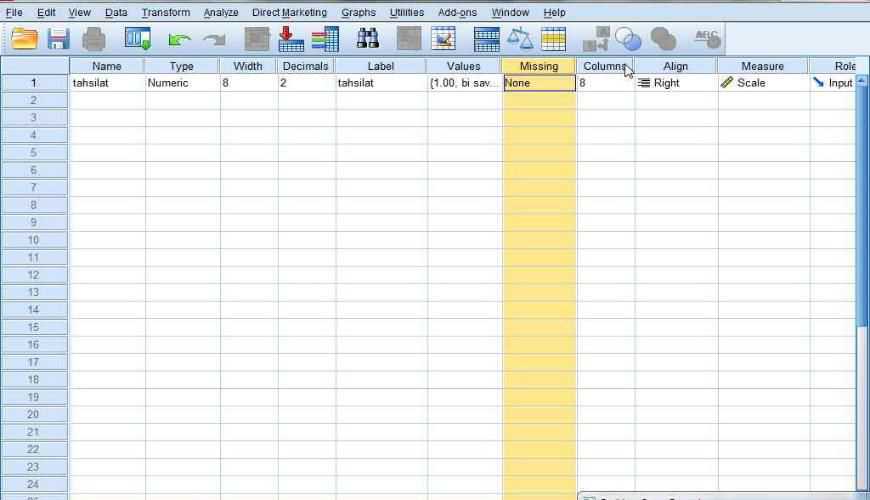 این قسمت مربوط به زیبایی کار است و این که عدد را کجای سلول بگذاریم.
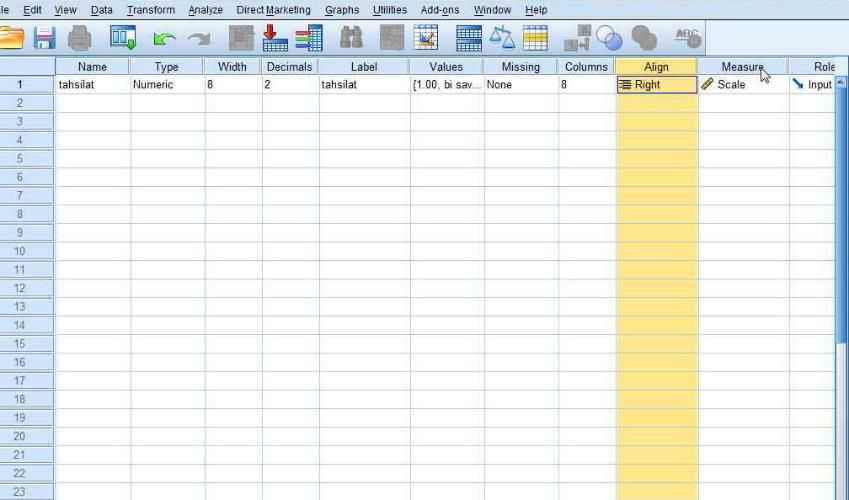 این قسمت مربوط به این است که متغیر مورد نظر از نوع اسمی، ترتیبی یا فاصله است.
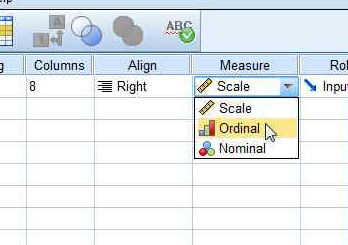 فاصله ای
ترتیبی
اسمی
وارد کردن داده ها
در بخش قبلی چگونگی تعریف کردن متغیر در قسمت variable view را بیان کردیم. بنابراین هر ستون قسمت data view مربوط به یک متغیر است. هر سوال معرف یک متغیر است و هر سطر آن مربوط به یک نفر از پاسخ دهندگان به پرسشنامه است.
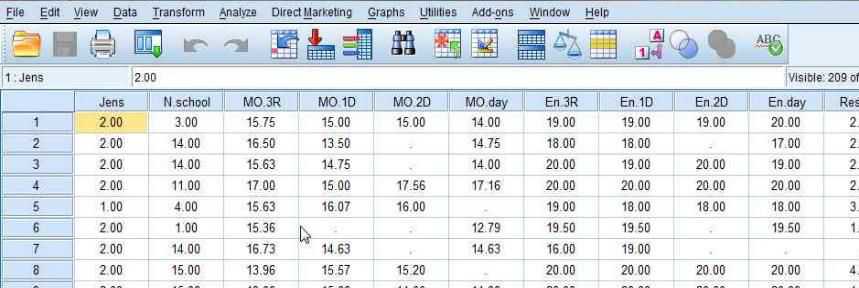 ریکود کردن داده ها
ریکود کردن یعنی ثبت مجدد یعنی کارهایی که تا به حال انجام داده ایم را دور می اندازیم و دوباره انجام می دهیم.یعنی کد گذاری می کنیم. بعضی اوقات اتفاق می افتد که کدگذاری برخی سوالات پرسشنامه باید تغییر کند.
یکی از انواع سوالات که باید تغییریابد سوالات معکوس است. اگر سوالات یکسان باشد پاسخگو به همه سوالات جواب یکسان می دهد و این باعث شرطی شدن پاسخگو می شود و پاسخگو را ترغیب می کند که تا آخر یک گزینه را انتخاب کند.
در نتیجه سوالات معکوس؛ سوالاتی اند که جهت تنظیم یا طرح آن ها با طیف اصلی (مفهوم اصلی) تحقیق متفاوت است.
سوالات مستقیم: سوالاتی هستند که متناسب با طیف اصلی باشند.
برای هم سو کردن باید کارهایی را انجام داد تا همه سوالات متناسب با طیف اصلی شود، یعنی سوالات معکوس را با استفاده از طیف لیکرت به سوالات مستقیم تبدیل کنیم.
پس ما در ریکود کردن سوالات را هم سو با مفهوم اصلی می کنیم، حال چرا هم سو می کنیم؟ 
به مثال صفحه بعد توجه کنید...
اگر هردو جدول به شخصی داده شود که فرد شادی است نمره ای که فرد در جدول اول که دارای سوالات مستقیم است می گیرد بالاترین نمره است اما جدول دومی که دارای سوال معکوس است فرد بالاترین نمره را نمی گیرد. بنابراین باید سوالات معکوس را ریکود کرد.
6=3+3
بالاترین نمره است.
صحیح است.
بالاترین نمره نیست
غلط است.
4=1+3
ریکود کردن به دو قسمت تقسیم می شود.
یا کل تغییرات در داخل همان متغیر اتفاق می افتد و یا از spss می خواهیم تغییرات در یک متغیر جدید به ما ارائه شود.
ابتدا به روش ریکود کردن در یک متغیر جدید می پردازیم.
همانند تصاویر عمل کنید.
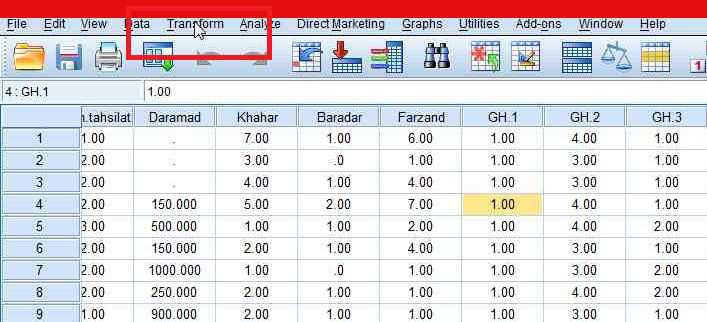 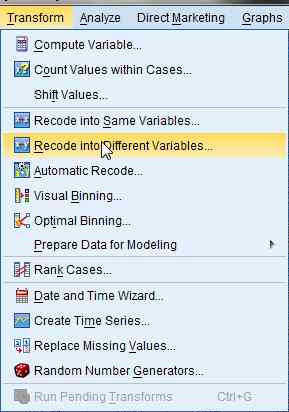 متغیر مورد نظر را انتخاب و به وسیله پیکان به قسمت مورد نظر می فرستیم.
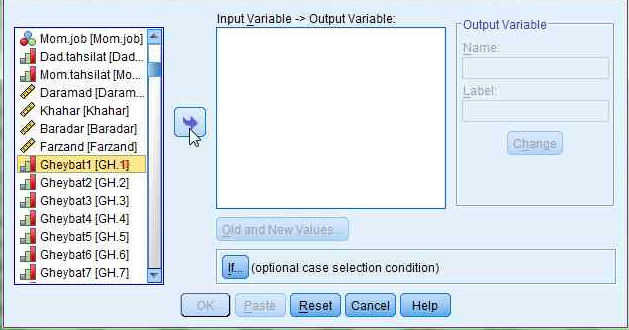 در قسمت مشخص شده name و label جدید را وارد کرده و بر روی Change کلیک می کنیم.
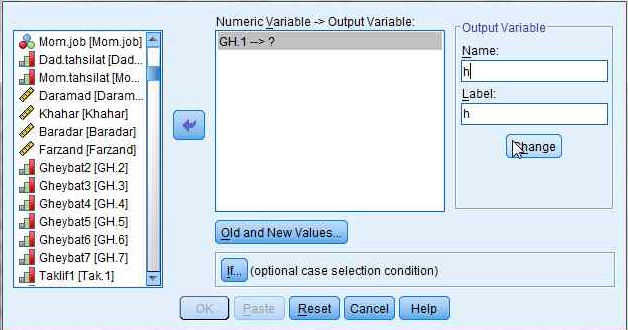 پس از آن بر روی گزینه مشخص شده کلیک می کنیم.
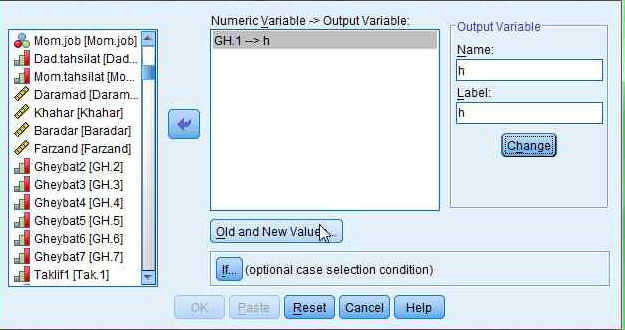 در قسمت old value داده قدیمی و در قسمت new value داده جدید را وارد و بر روی گزینه add کلیک می کنیم.
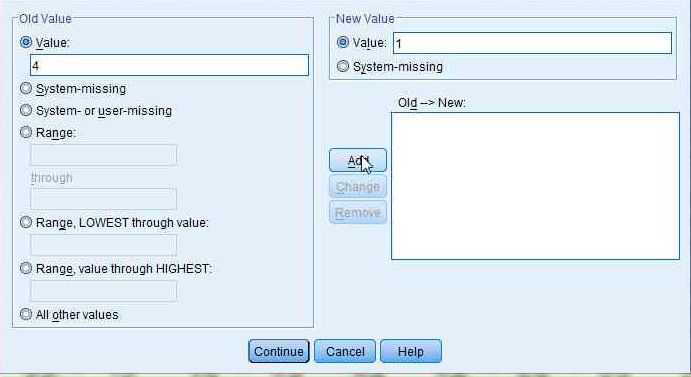 پس از وارد کردن تمامی داده ها همانند تصاویر عمل کنید.
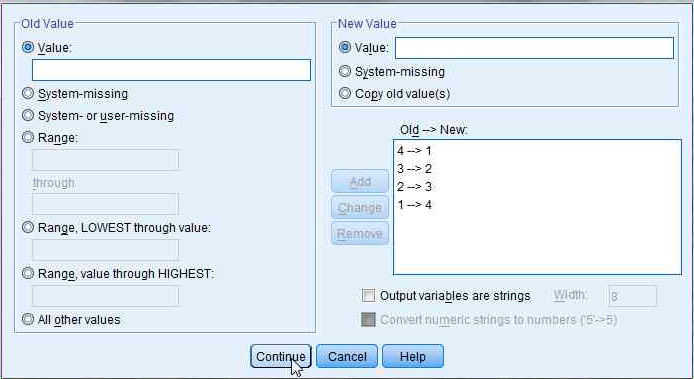 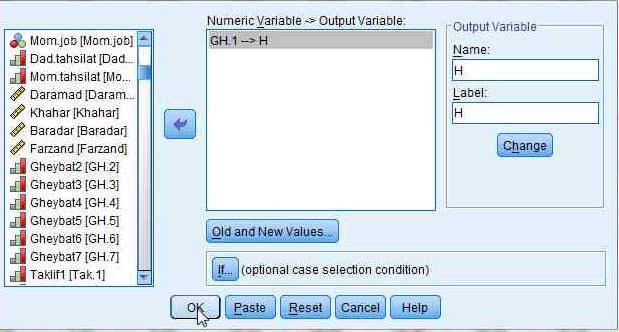 ستون ریکود شده به صورت مجزا در پایان داده ها به شما داده می شود
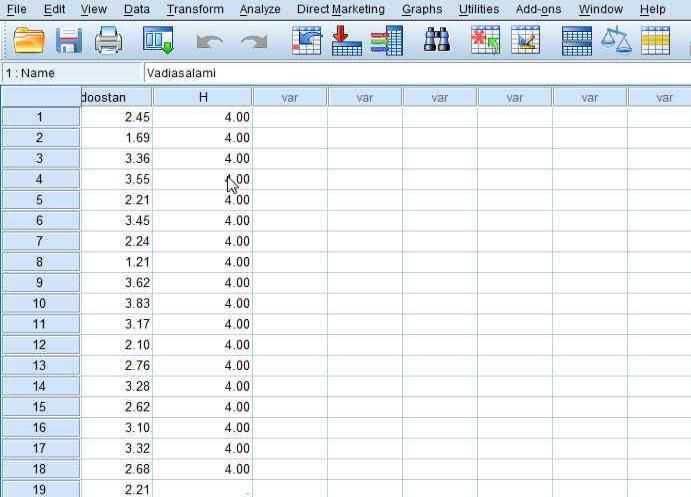 برای ریکود کردن بر روی داده های قبلی همانند تصاویر عمل کنید
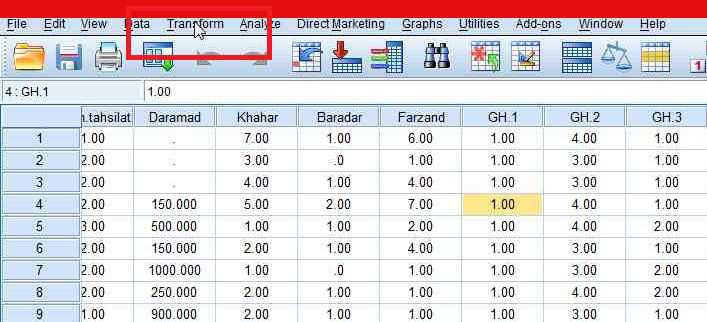 در ادامه همانند شکل بر روی old and new values کلیک کنید.
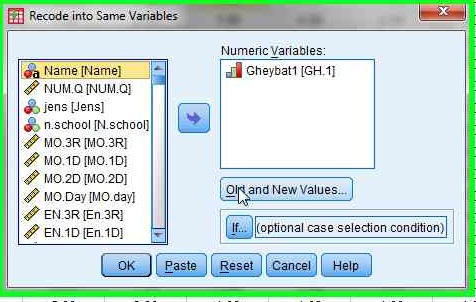 در قسمت old value داده قدیمی و در قسمت new value داده جدید را وارد و بر روی گزینه add کلیک کنید.
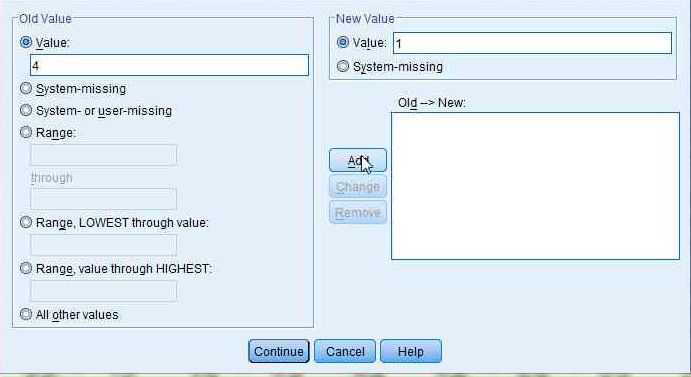 پس از وارد کردن تمامی داده ها همانند تصاویر عمل کنید.
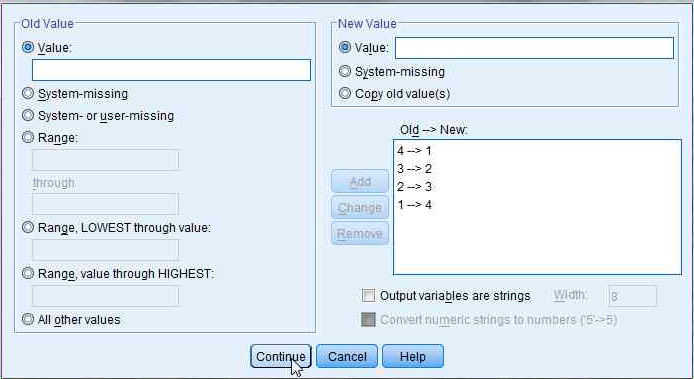 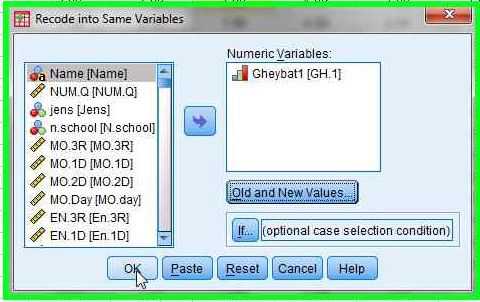 بعد از ریکود کردن
قبل از ریکود کردن
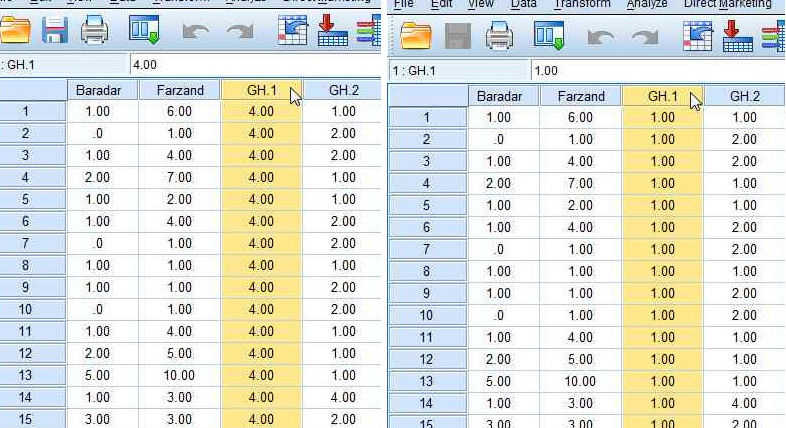 ساختن مفاهیم و ابعاد
مفهوم دارای ابعاد زیادی است و هر بعد دارای شاخص های متعددی است
شاخص
بعد
شاخص
شاخص
مفهوم
بعد
شاخص
شاخص
بعد
شاخص
ما از طریق شاخص ها می فهمیم ابعاد چه وضعی دارند و از طریق ابعاد می فهمیم مفهوم چه وضعی دارد.
ما در روش تحقیق یک مفهوم داریم و برای این که مفهوم را آزمون پذیر کنیم آن را خرد می کنیم. اما در spss بر عکس است، یعنی از جزء به کل حرکت می کنیم بنابراین بعدسازی یعنی جمع کلیه ی شاخص های مربوط به بعد ؛ تقسیم بر تعداد، و مفهوم سازی یعنی جمع ابعاد مربوط به مفهوم؛ تقسیم بر تعداد.
در صفحات بعد شیوه مفهوم سازی یا بعدسازی آورده شده است.
همانند تصاویر عمل کنید.
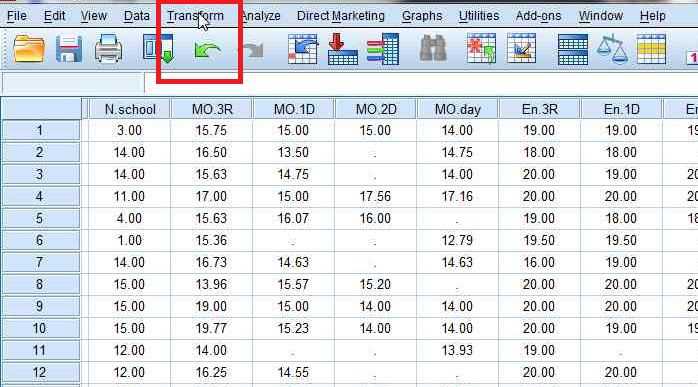 ابتدا بر روی گزینه statistical کلیک کنید.
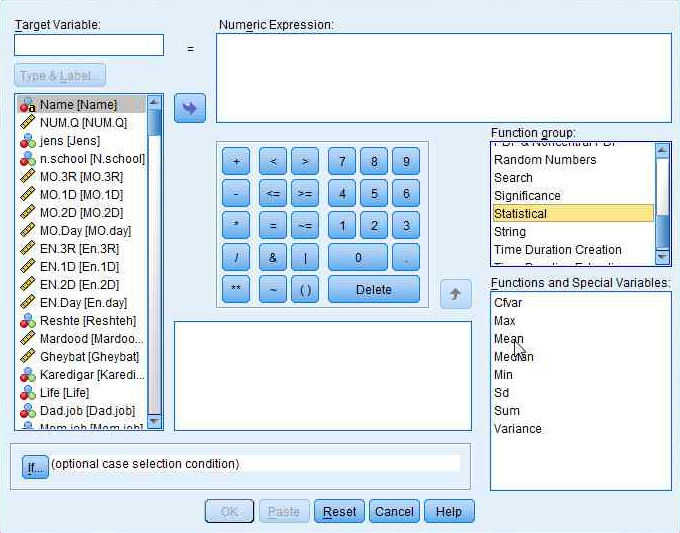 سپس بر روی گزینه mean و به وسیله پیکان به قسمت مربوطه بفرستید.
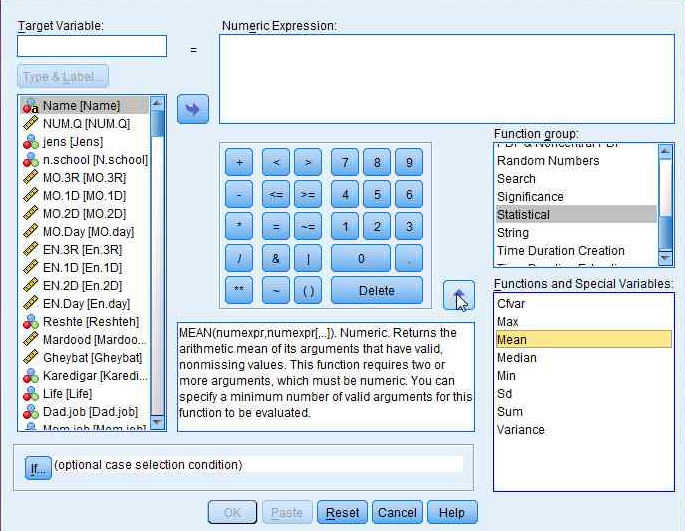 ضریب تغییرات
بیشترین
میانگین
                             میانه
کمترین
انحراف معیار
جمع
                     واریانس
سپس متغیرهای مربوطه را به شیوه ای که در شکل نشان داده شده در قسمت مربوطه وارد کنید
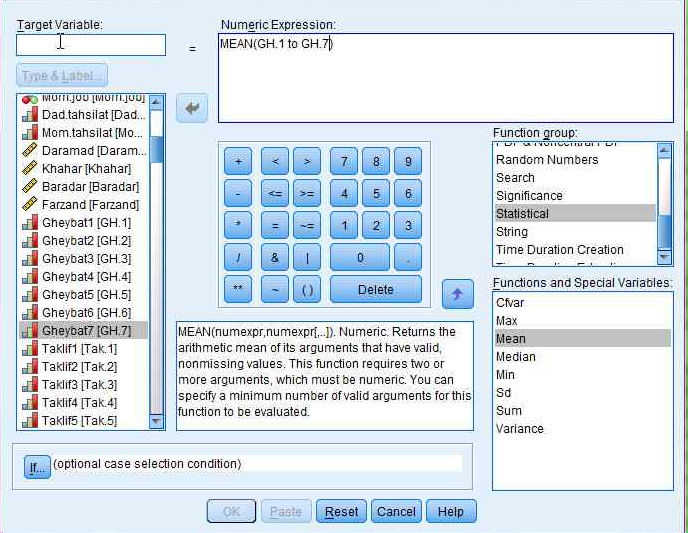 نام بعد یا مفهوم مورد نظر را در قسمت مربوطه بنویسید و بر روی گزینه ok کلیک کنید.
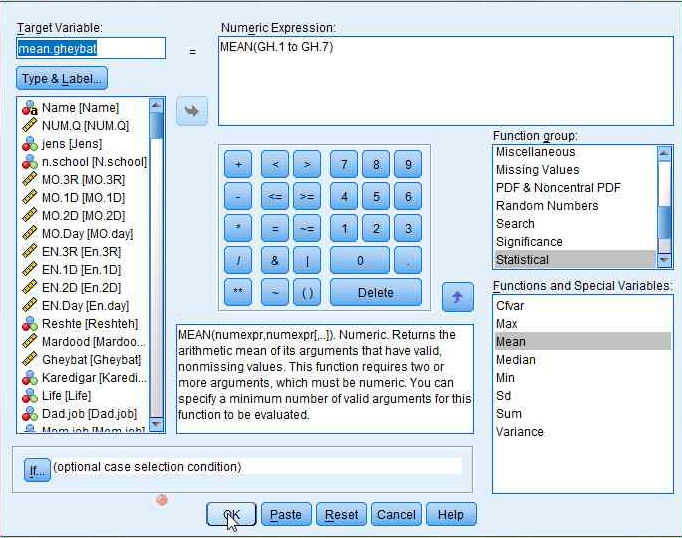 ستون مربوط به میانگین داده ها یا همان مفهوم در پایان داده ها به شما داده می شود.
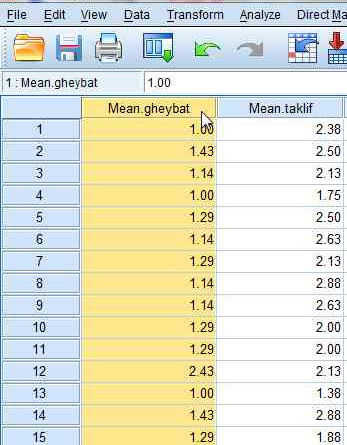 نکته مهم:
حتماً بعدسازی و مفهوم سازی باید بعد از ریکود کردن انجام شود.
روایی گرفتن از تحقیق
روند اجرایی تحقیق یا بخش تجربی تحقیق به دو دسته تقسیم می شود.
1. آزمون مقدماتی                              2. آزمون نهایی
1. آزمون مقدماتی
 یعنی این که پرسشنامه ای که تنظیم کرده ایم در یک جامعه آماری کوچک با حجم نمونه محدود به اجرا دربیاید تا نقاط ضعف پرسشنامه مشخص شود. حال از کجا متوجه شویم که آزمون مقدماتی ما درست است؟
یکی از شاخص ها محاسبه روایی است. بنابراین روایی شاخصی است که بر اساس آن میزان مطلوبیت پرسشنامه را اندازه گیری می کنیم.
اعتبار چیست: 
اعتبار آن چیزی است که بر اساس آن من تشخیص می دادم آیا من محقق به دنبال آن چیزی هستم که باید باشم یا خیر؟
روایی:
روایی دنبال این است که آیا پرسشنامه ما ثبات و دقت لازم برای اندازه گیری را دارد یا خیر (مانند باسکول.اگر بار دوم روی آن رفتیم همان وزنی را نشان می دهد که بار اول روی آن رفتیم یا خیر؟).
راه های اخذ روایی:
1. آزمون- آزمون مجدد                           2. همبستگی درونی
1.آزمون- آزمون مجدد
یعنی این که من یک بار پرسشنامه را می دهم و بعد از مدتی دوباره پرسشنامه را بین افراد پخش می کنیم. در این جا مهم نیست که به همان فرد بدهیم اما باید ابزار (پرسشنامه) ما همان ابزار باشد و ابزار و نمونه گیری باید دقیق باشد، اگر نتایج تقریباً یکسان شد (80 درصد به بالا همبستگی داشتند) می فهمیم ابزار سنجش ما درست بوده است .
  راه آزمون-آزمون مجدد سخت است زیرا ممکن است فاصله ی بین دو پرسشنامه زیاد شود و نگرش ها تغییر یابد و نتیجه متفاوت شود، در این جا ابزار درست است اما نگرش ها تغییر کرده است یا ممکن است حتی یک اتفاق اجتماعی بیافتد و روز بعد نگرش ما تغییر کند. این در واقع عیب راه اول است.
*(معمولاً فاصله ی بین دو پرسشنامه یک هفته است)
2. همبستگی درونی:
راه دوم همبستگی درونی است. همبستگی درونی این را می گوید که شاخص هایی که انتخاب کردم برای سنجش یک مفهوم تا چه حد به هم وابسته اند، تا چه حد همدیگر را کامل می کنند. اگر همدیگر را کامل می کنند و مفهوم را می سازند یعنی کار ما ثبات دارد.
همبستگی درونی از طریق ضریب آلفای کرونباخ سنجیده می شود.
حد نصاب آزمون روایی
کمتر از 50                   مورد پذیرش نیست
بین 50 تا 70                متوسط
70به بالا                      مطلوب است
چند نکته برای محاسبه روایی:
1. قبل از محاسبه ی روایی باید کلیه سوالات غیر مستقیم، مستقیم شده باشد، یعنی ریکود شده باشد.
2. ما چیزی به نام روایی پرسش نامه نداریم بلکه در روایی محاسبه ی ضریب آلفای کرونباخ هر بعد یا مفهوم به صورت جداگانه مطرح است.
3. سوالات شناسایی مثل سن و جنس و.... احتیاج به روایی ندارند چون سن و جنس کاملاً مشخص هستند و ما فقط مفاهیم را می سنجیم و سوالات شناسایی تک متغیره هستند و مفهوم نیستند.
4. روایی یکی از ارکان اساسی یک تحقیق است و در واقع مجوزی است که بر اساس آن محقق به توزیع پرسشنامه نهایی اش دست می زند، بنابراین چنانچه روایی یک مفهوم یا بعد حد نصاب مطلوب را نیاورد، محقق به هیچ وجه حق توزیع پرسشنامه را به کسی ندارد.
برای گرفتن روایی همانند تصاویر عمل کنید.
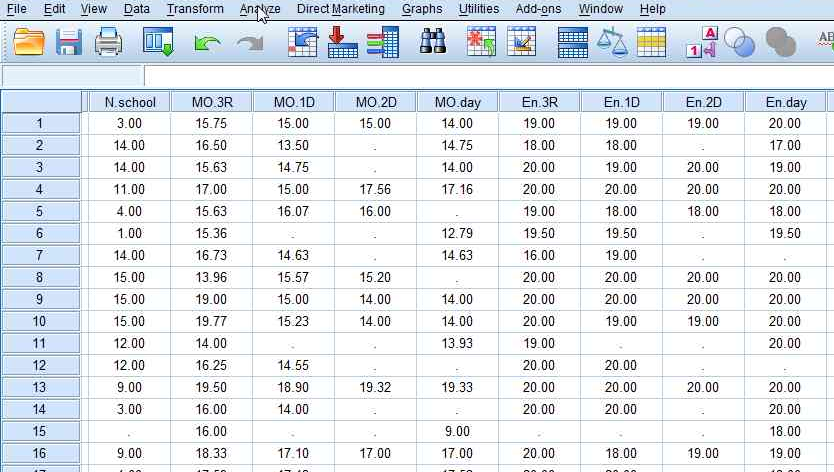 داده های مورد نظر را برای گرفتن روایی به قسمت items بفرستید.
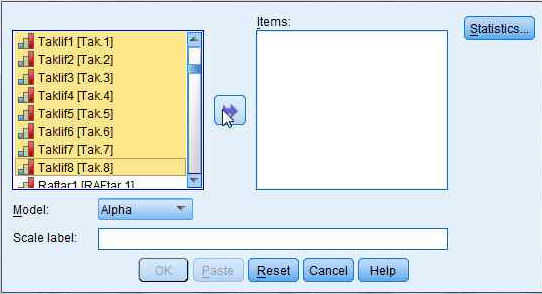 از قسمت model گزینه alpha را انتخاب کنید.
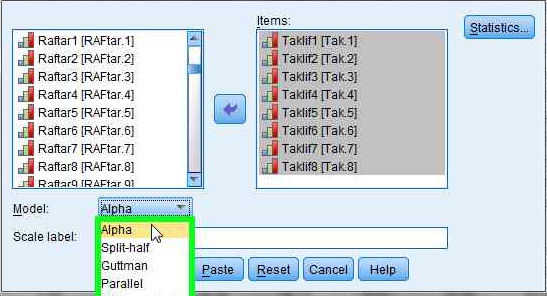 سپس بر روی okکلیک کنید.
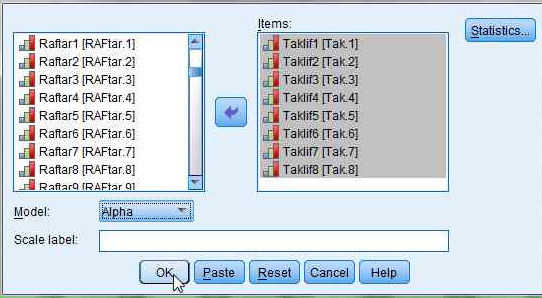 در قسمت مشخص شده مقدار ضریب آلفای کرونباخ به شما داده می شود.
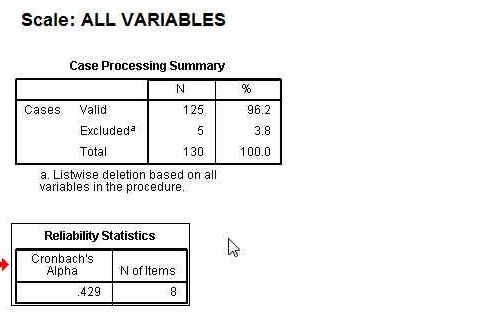 وقتی روایی به حد نصاب نمی رسد نشان دهنده این است که چند مشکل دارد:
1. مشکل از پرسشنامه (سوگیری پرسشنامه): این مشکل یا در قسمت ظاهری پرسشنامه اتفاق افتاده است یا در قسمت محتوای پرسشنامه مشکل وجود دارد.
2. مشکل از پرسش گر (سوگیری پرسشگر): در این مشکل پرسشگر اصول پرسشگری را نمی دانسته است.
3. مشکل از پاسخگو (سوگیری پاسخگو): شاید پاسخگو درست انتخاب نشده است یا تمایل نداشته و یا دقت کافی برای پاسخ دادن نداشته است.
اگر بعد از رعایت تمامی موارد گفته شده بازهم میزان روایی کمتر از حد مطلوب بود. همانند تصویر بعد از وارد کردن داده ها بر روی گزینه ی  statisticsکلیک کنید.
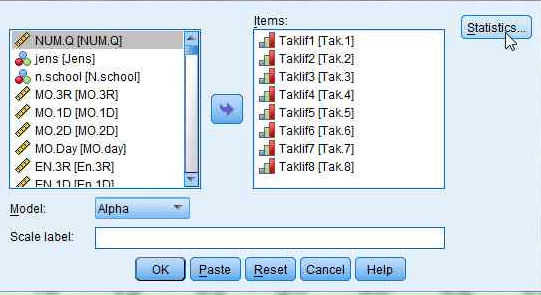 سپس همانند شکل سه گزینه ای که مشخص شده علامت می بزنید و بر روی continue کلیک کنید.
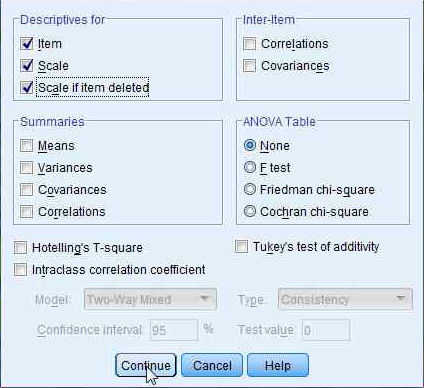 سپس بر روی okکلیک کنید.
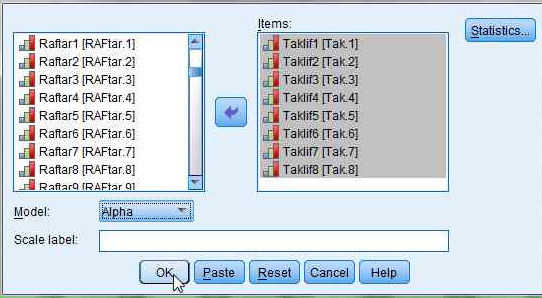 جدولی به شکل زیر به شما داده می شود. ستون آخر جدول نشان می دهد که با حذف هریک از داده ها میزان روایی چقدر کاهش یا افزایش می یابد. این جدول نشان می دهد که با حذف سوال سوم میزان روایی افزایش می یابد و به 61 می رسد.
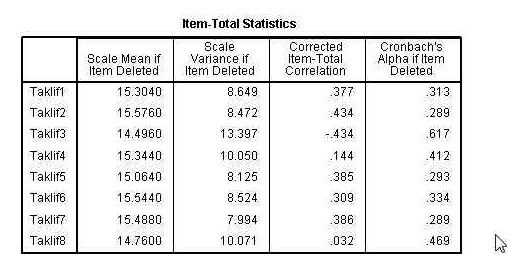 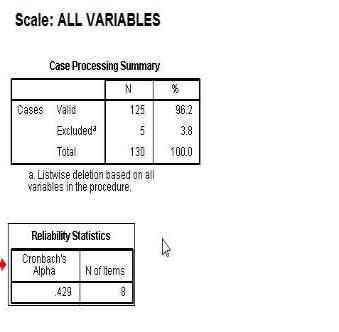 آمار توصیفی
جدول توصیف به شکل زیر به شما داده می شود.
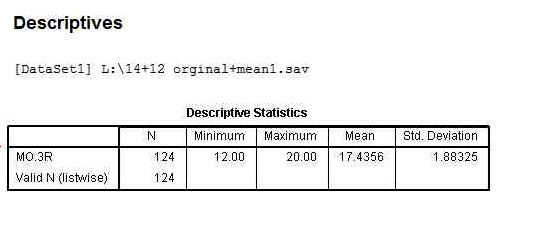 انحراف معیار    میانگین     بیشترین      کمترین       تعداد
مثال:
جدول شماره (2-4) توصیف معدل سوم راهنمایی دانش آموزان پاسخگو
طبق اطلاعات جدول شماره (2-4)، از میان دانش آموزان پاسخگو به معدل سوم راهنمایی بیشترین نمره 20 و کمترین نمره 12 است و میانگین نمرات با نمره17/43و انحراف  معیار1/88است. با توجه به این که میانگین بالاتر از میانه یعنی 16 است به این ترتیب نمرات دانش آموزان متوسط رو به بالا است.
اگر بخواهیم برای مفاهیم و ابعاد نمودار داشته باشید بهترین نمودار، نمودار histograms می باشد.
دو راه برای نشان دادن histograms وجود دارد.
راه اول: همانند تصاویر عمل کنید
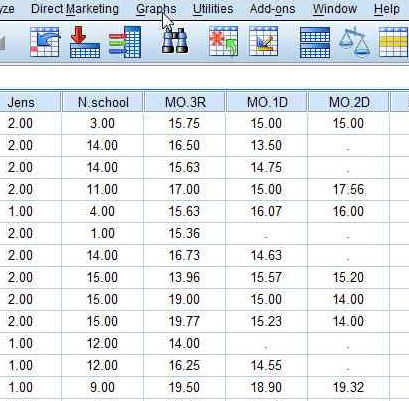 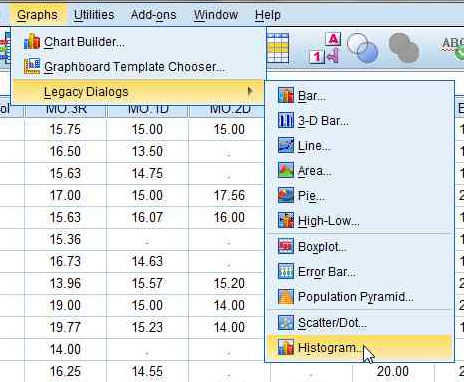 مفهوم مورد نظر را وارد و گزینه ی display normal curve را علامت بزنید و بر روی گزینه ی ok کلیک کنید.
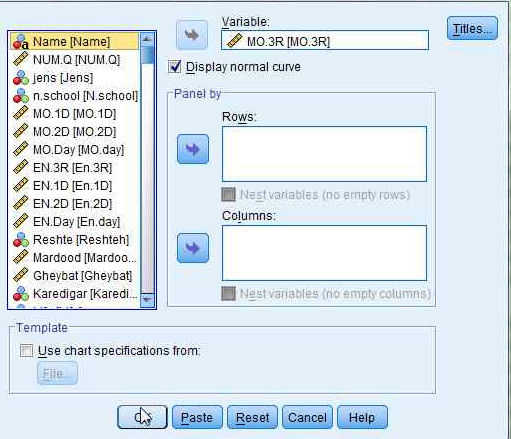 نمودار histograms به شکل زیر به شما داده می شود.
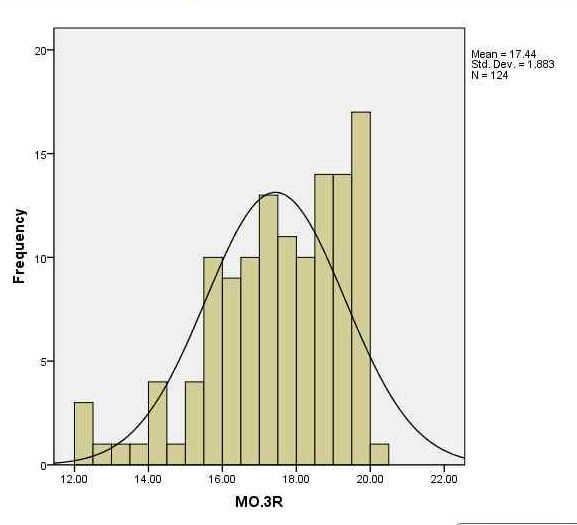 راه دوم: همانند تصاویر عمل کنید.
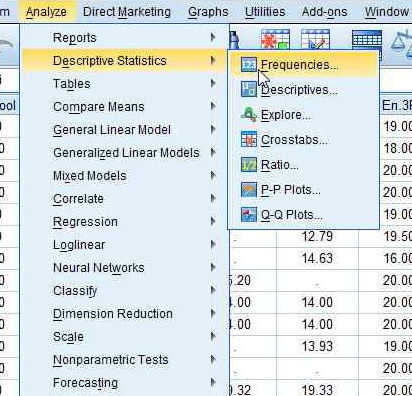 مفهوم یا متغیر فاصله ای مورد نظر را وارد و بر روی chatrs کلیک کنید.
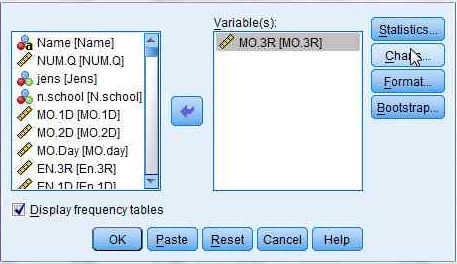 بر روی گزینه ی histograms کلیک کرده و گزینه show normal curve on histogram را علامت بزنید.
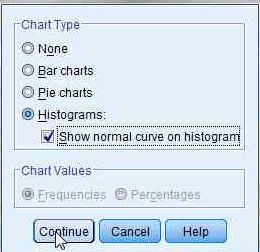 نمودار histograms همانند شکل زیر به شما داده می شود.
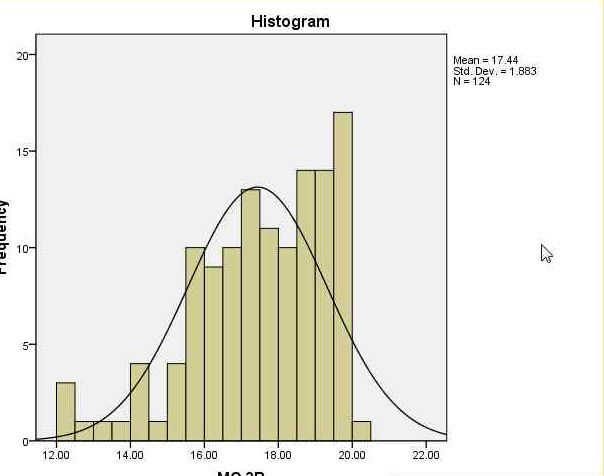 آمار استنباطی
آزمون های پارامتریک
One- Sample T Test تی تک نمونه اي
Independent Student T Test آزمون تی مستقل 
Paired Student T Test آزمون تی زوج

آزمون های ناپارامتریک
Mann- Witney U Test آزمون ناپارامتري مان ویتنی
Sign Test آزمون علامتی
(Wilcoxon Matched- Pairs Signed- Ranks Test) آزمون ویلکوکسون جهت مشاهدات وابسته به یکدیگر

ادامه مطالب در کارگاه SPSS پیشرفته